Comprehensive Rate Study & Cost Allocation Analysis
Public Workshop #2 | November 6, 2017
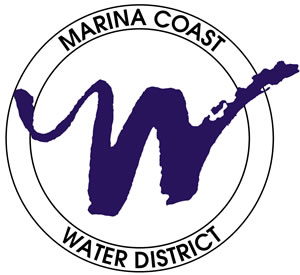 Today’s Workshop: Will focus on high-level themes ahead of presenting preliminary results
Revenue Requirements: Development of preliminary financials is still on going…
Rate Design Discussion: Review for potential adjustments
Tiered vs. Uniform Rates
Fixed Cost Recovery
What are potential customer Impacts?
What is the potential revenue (financial) risk?
Fixed vs Variable: Revenues that more closely reflect expenditures can limit revenue risk
Key Highlights:
Historical BMP was 
30% fixed / 70% Variable (eliminated due to revenue risk)

Combination of decoupling and increase to fixed charge can limit potential cost recovery risk
Cost Allocation Plan: District costs that are not dedicated to a specific cost center are shared among the four primary cost centers
The District uses the expense ratio method to allocate these shared expenses. For FY 2017-2018, the assigned percentages are as follows:
CAP Update: Will define how support functions are allocated to the cost centers
Schedule and Next Steps
Q&A